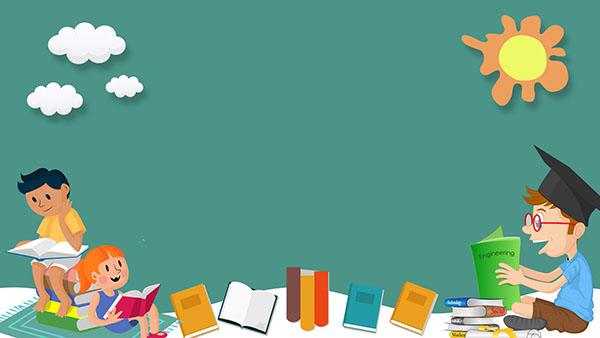 Xăng ti mét
Hộp màu dài 14 cm
Băng xanh lá dài nhất
10
7
8
9
11
S
Đ